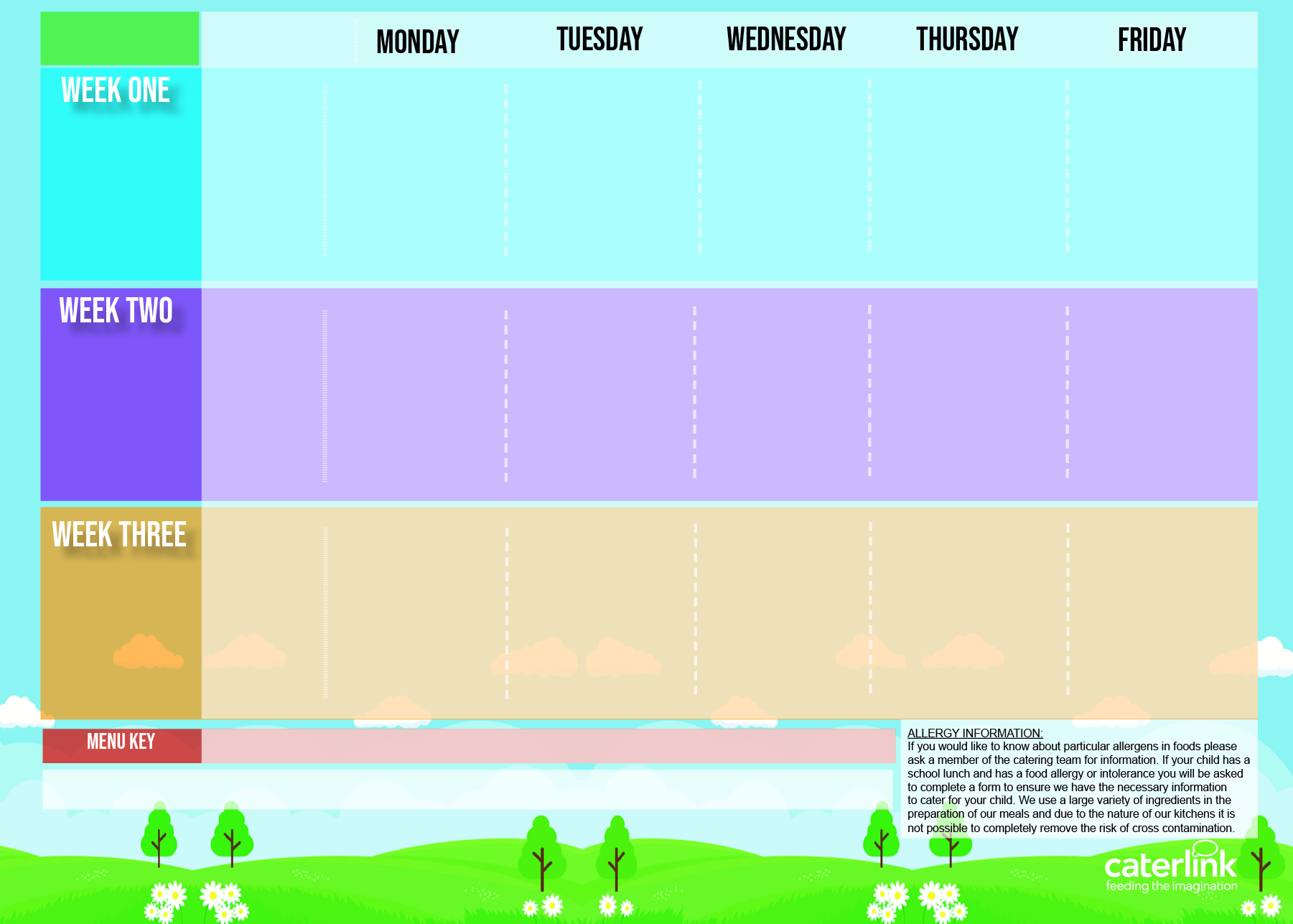 Summer Term
2024
Stir Fry Chicken with 50/50 Brown & White Rice
Roast Turkey  with New Potatoes & Gravy
Chicken Nuggets with Potato Chips
A choice of Burger or Homemade Beetroot Burger with Toppings and Potato Wedges
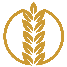 Option one
Spaghetti Bolognaise
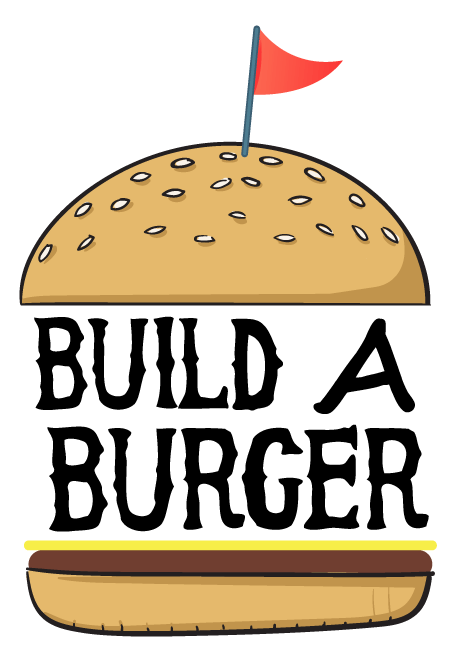 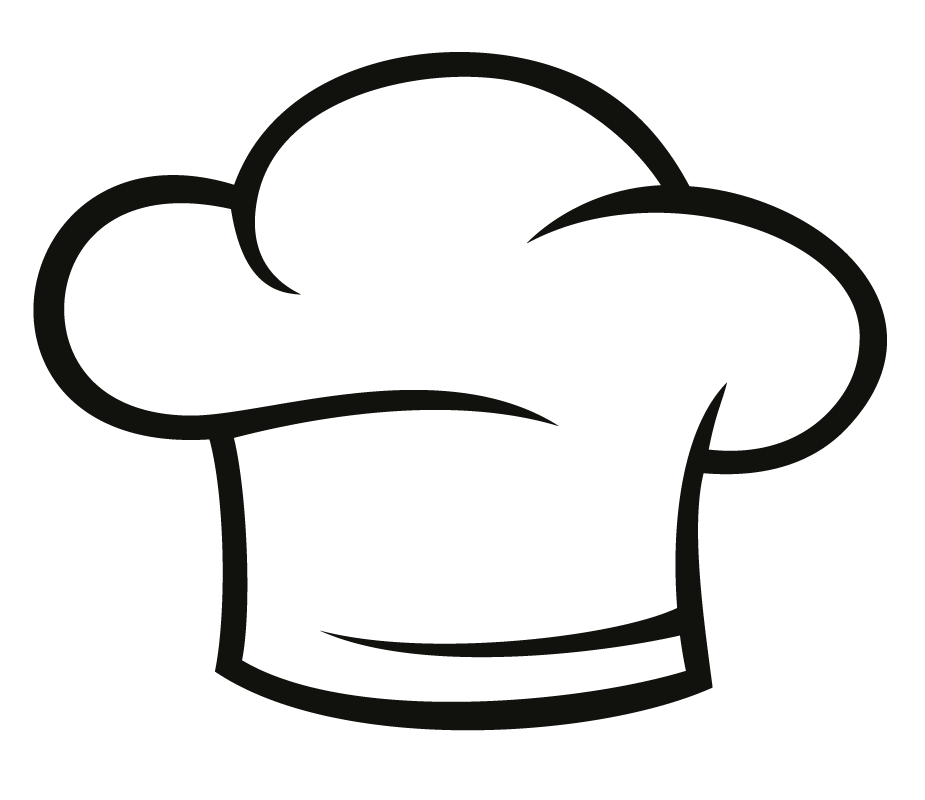 Boroka with New Potatoes & Gravy
Vegetarian Stir Fry with 50/50 Brown & White Rice
Veggie Nuggets with Chips
Vegetable & Lentil Bolognaise
Option two
13/05/2024
03/06/2024
01/07/2024
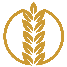 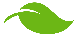 Vegetables
Green beans
Carrots
Carrott
Sweetcorn
Broccoli
Cauliflower
Peas
Mixed Vegetables
Peas
Sweetcorn
Chocolate Rice Crispy Cake or
Fresh Fruit
50% Apple Crumble  or Fresh Fruit
Red Velvet Cookie  or Fresh Fruit
Double Choc Chip Cookie  or
 Fresh Fruit
Dessert
Lemon Drizzle or Fresh Fruit
Fish Fingers with Chips & Tomato Sauce
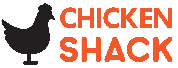 Savory Mince with Mashed Potato
Beef Meatballs with Wholemeal Pasta
Baked Chicken Schnitzel with Mashed Potato
Option one
A choice of BBQ  Chicken or Lemon & Herb or Falafel, with Pita Bread and Salads
Cheese Omelette with Chips & Tomato Sauce
Vegetable & Lentil Cottage Pie
Veggie Schnitzel with Mashed Potato
Vegetarian Meat Balls with Wholemeal Pasta
20/05/2024
17/06/2024
8/07/2024
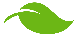 Option two
White Cabbage
Broccoli
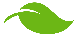 Peas
Mixed Vegetables
Cauliflower
Carrots
Vegetables
Green Beans 
Sweetcorn
Israeli Salad
50% Apple and Oatmeal Crumble with Custard or Fresh Fruit
Choc chip Cookie  or Fresh Fruit
Chocolate Mousse or 
Fresh Fruit
Strawberry Jelly  or 
Fresh Fruit
Chocolate Rice Crispy Cake or Fresh Fruit
Dessert
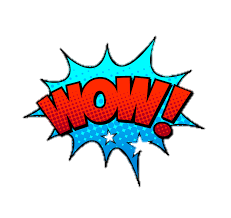 Classic Beef Bolognaise with Garlic Bread

  Macaroni Cheese    with Garlic Bread
Chicken or  Flaked Salmon Taco with Rice
Teriyaki Turkey with vegetables and Rice
Chicken Shwarma with a Pitta and Salad

Falafel with Pitta and salad
Wow Wednesday
Option one
Vegetarian Taco with Rice
Teriyaki Vegetables with Rice
Option two
Wow Wednesday
06/05/2024
27/05/2024
24/06/2024
15/07/2024
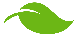 Peas
Mixed Vegetables
Sweetcorn
Courgettes
With Carrots and
Peas
Vegetables
Green Beans
Carrots
Cauliflower
Broccoli
Flapjack or Fresh Fruit
Cinnamon Cake with Icing or Fresh Fruit
Chocolate Chip Cookiee or Fresh Fruit
Pineapple upside down cake with Custard or Fresh Fruit
Chocolate Crispie Cake Or Fresh Fruit
Dessert
Vegan
Wholemeal
Added Plant Power
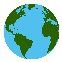 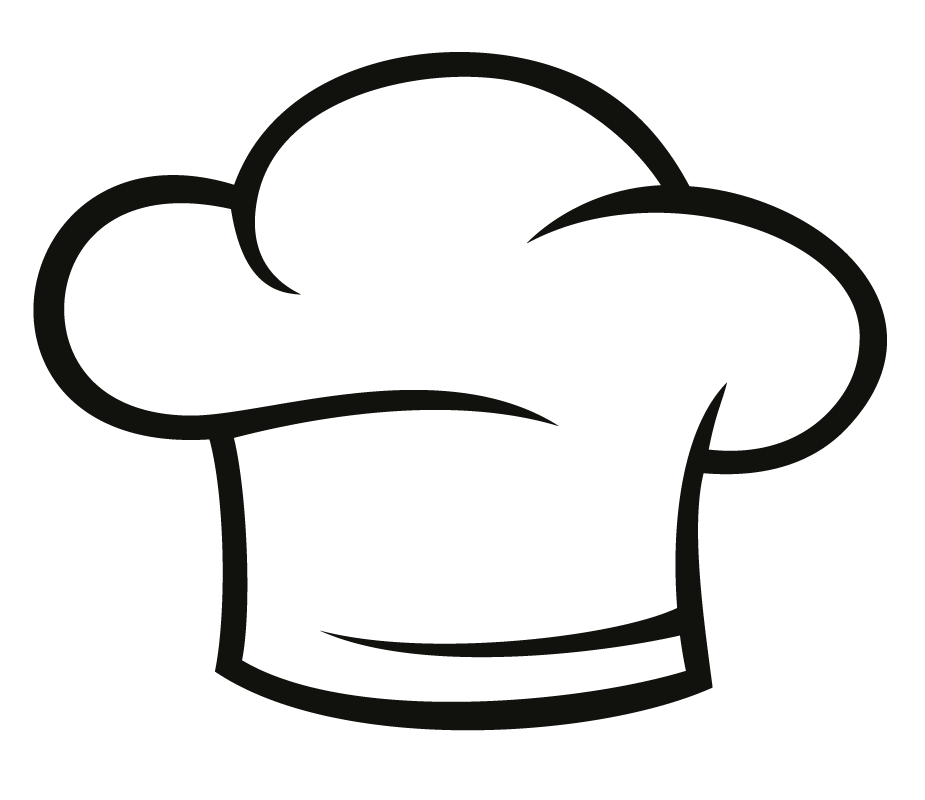 Chef’s Special
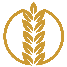 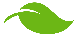 Available Daily: - Freshly cooked jacket potatoes with a choice of fillings – Freshly baked bread - Daily salad selection